Estructura Lineal
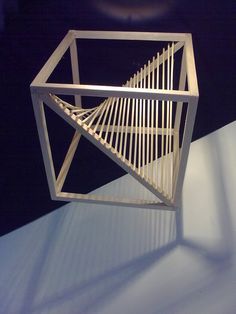 ESTRUCTURA LINEAL
Son formas geométricas con filos rectos pueden ser reducidas a una estructura lineal.Para construirla ,cada filo es transformado en materiales lineales , que marcan los bordes de las caras y forman los vértices donde se unen.En toda forma geométrica hay siempre más filos que caras.Por lo tanto ,la construcción con líneas es más complicada que la construcción con planos.
Capas lineales
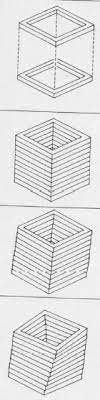 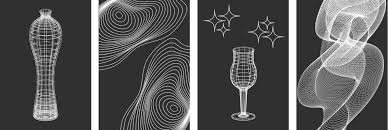 Son formas huecas, pero vistas unidas generan la sensación de un cuerpo sólido.
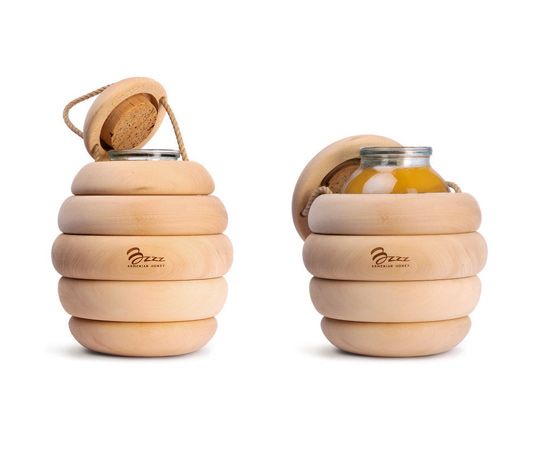 Gradación de tamaño y posición
Sólido platónico en estructura lineal
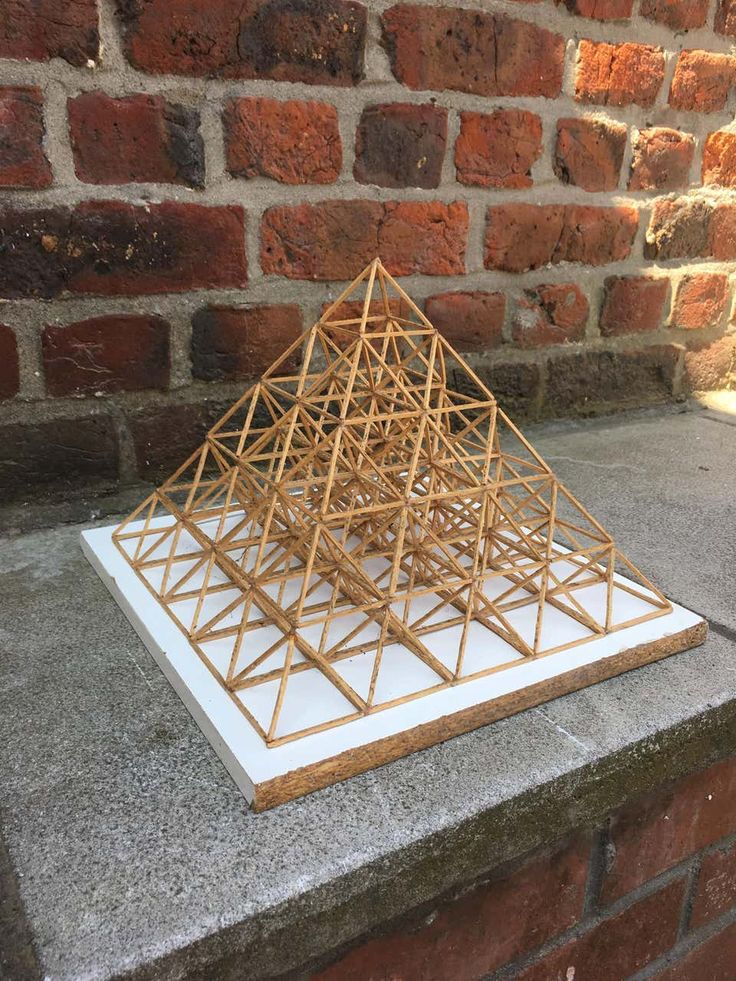 Museo de Lubré en Francia
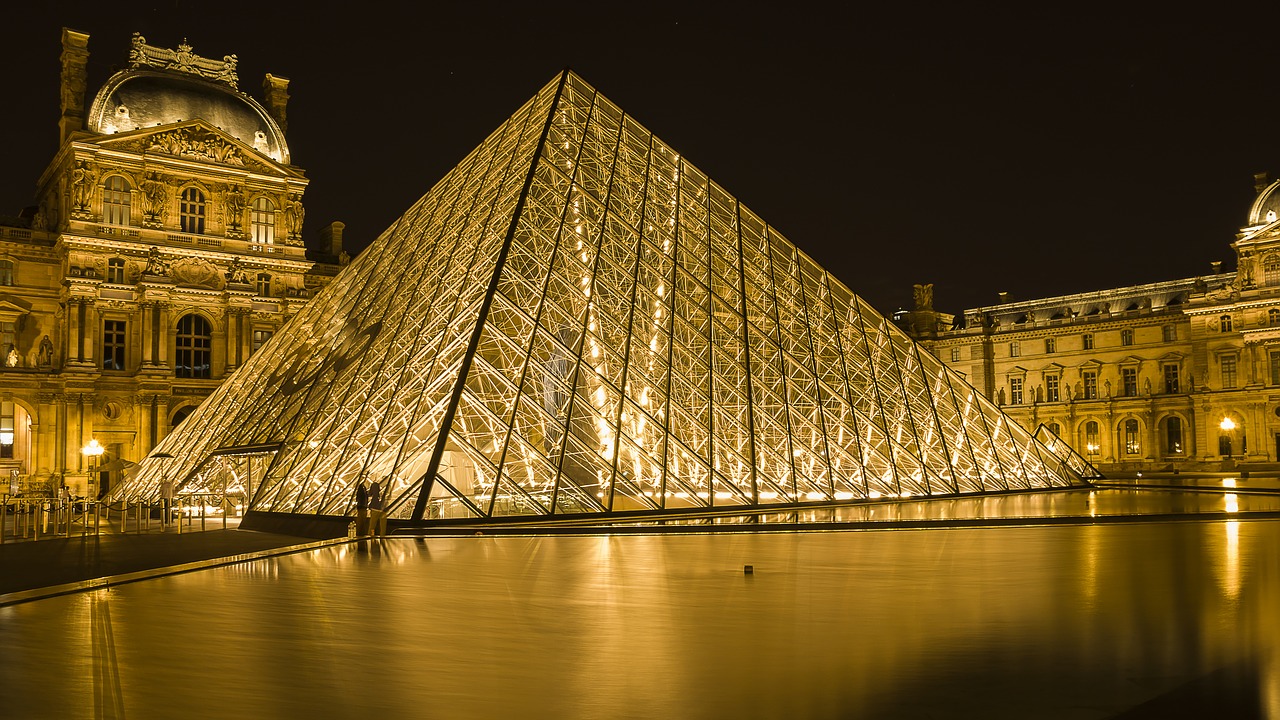 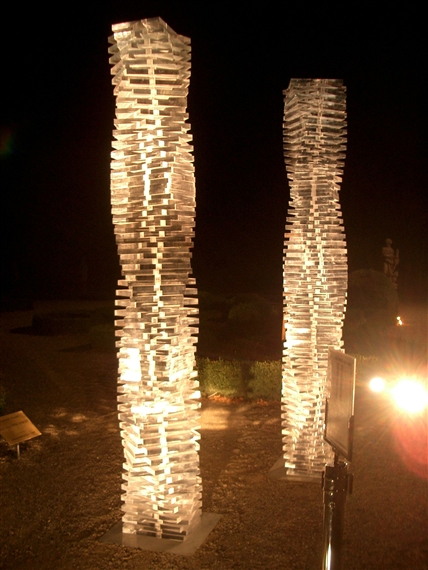 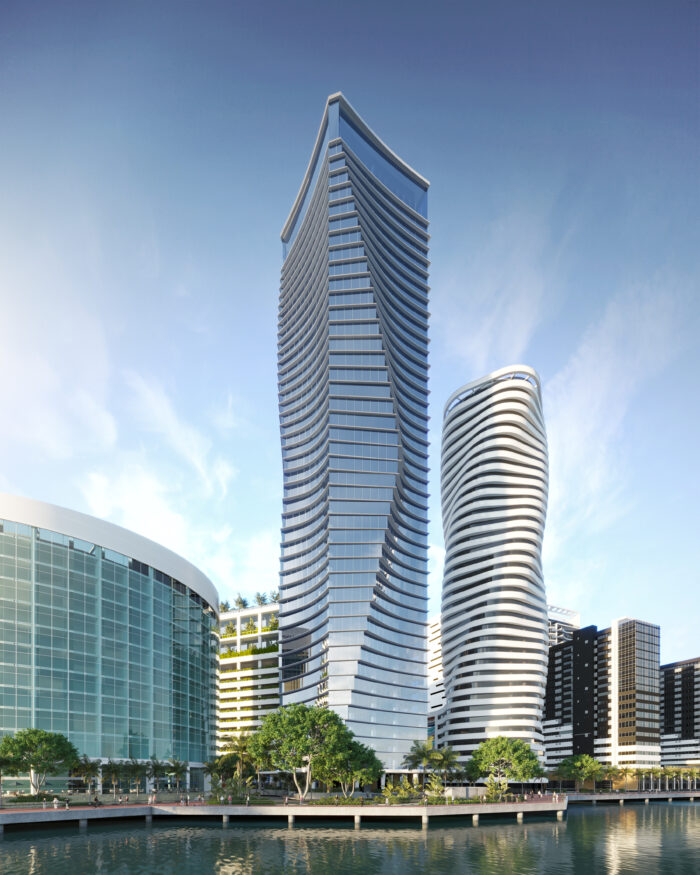 Estructura de Pared
Segunda Unidad
Se parte desde el cubo y repitiéndolo de manera vertical se crea una columna, y si además  se desplaza de manera  horizontal formarás filas. La estructura de pared, nacen de módulos bidimensionales añadiéndolas profundidad.
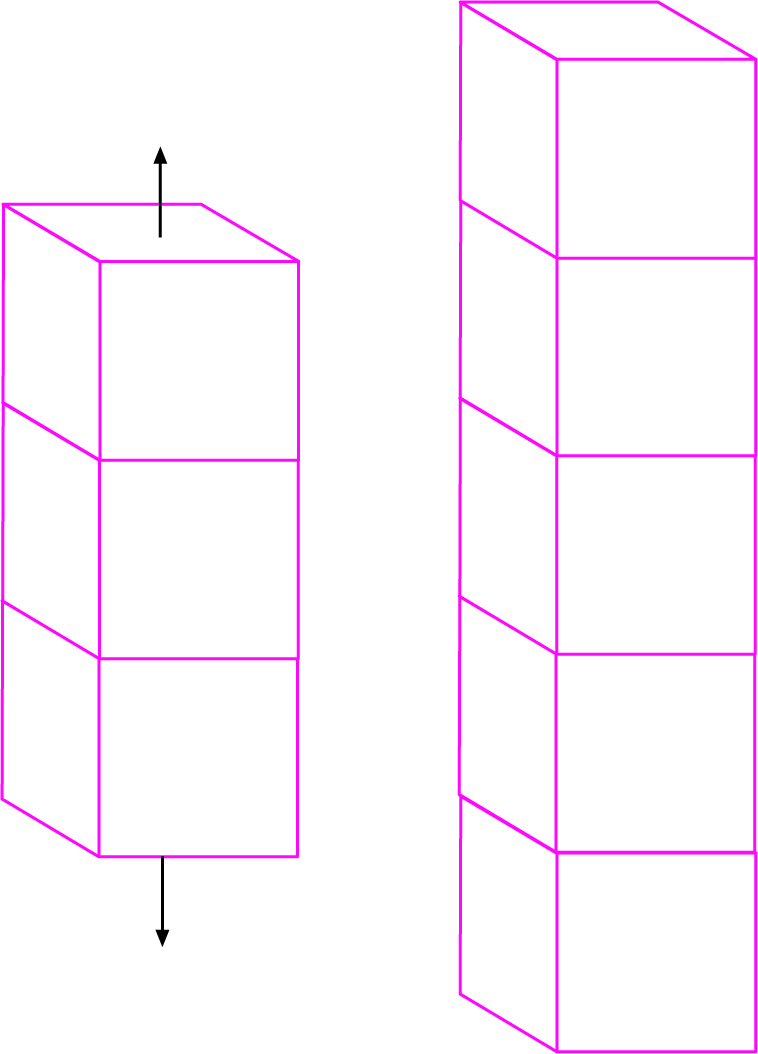 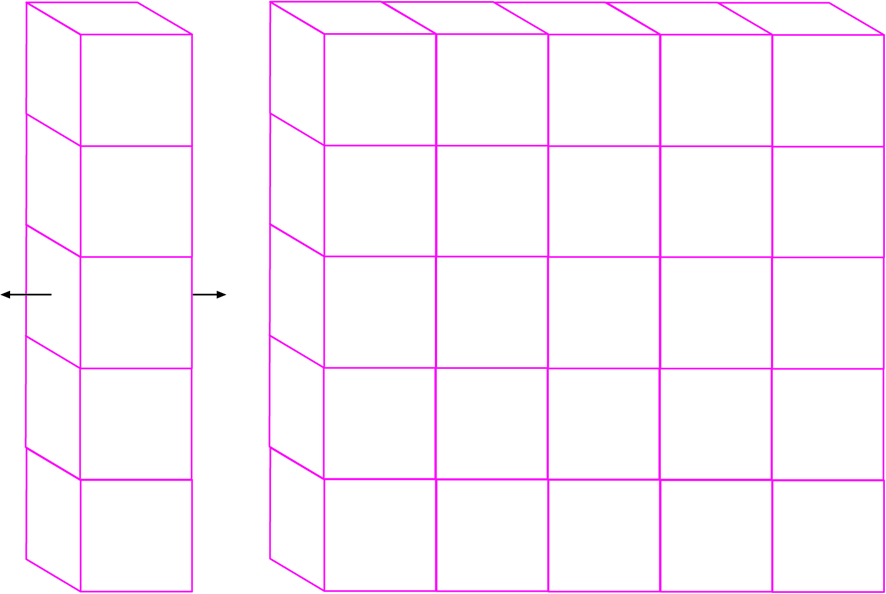 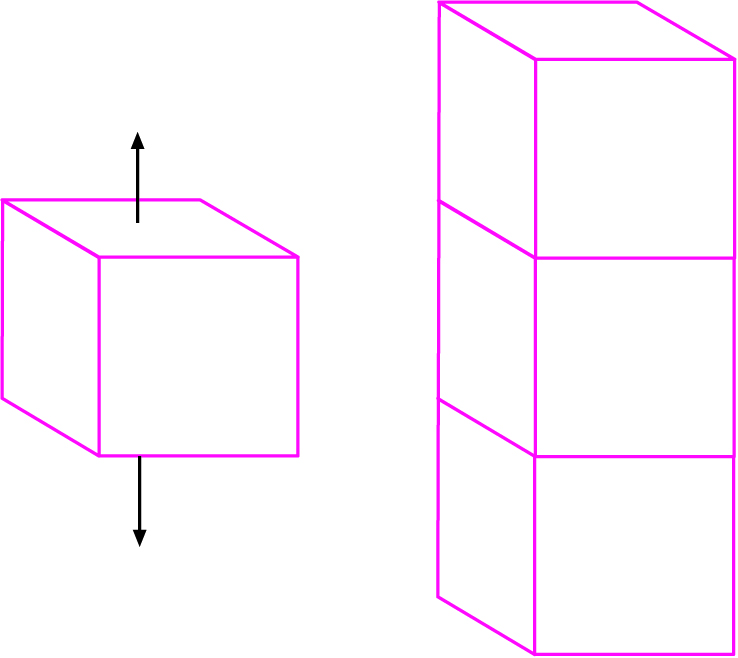 Células espaciales y módulos
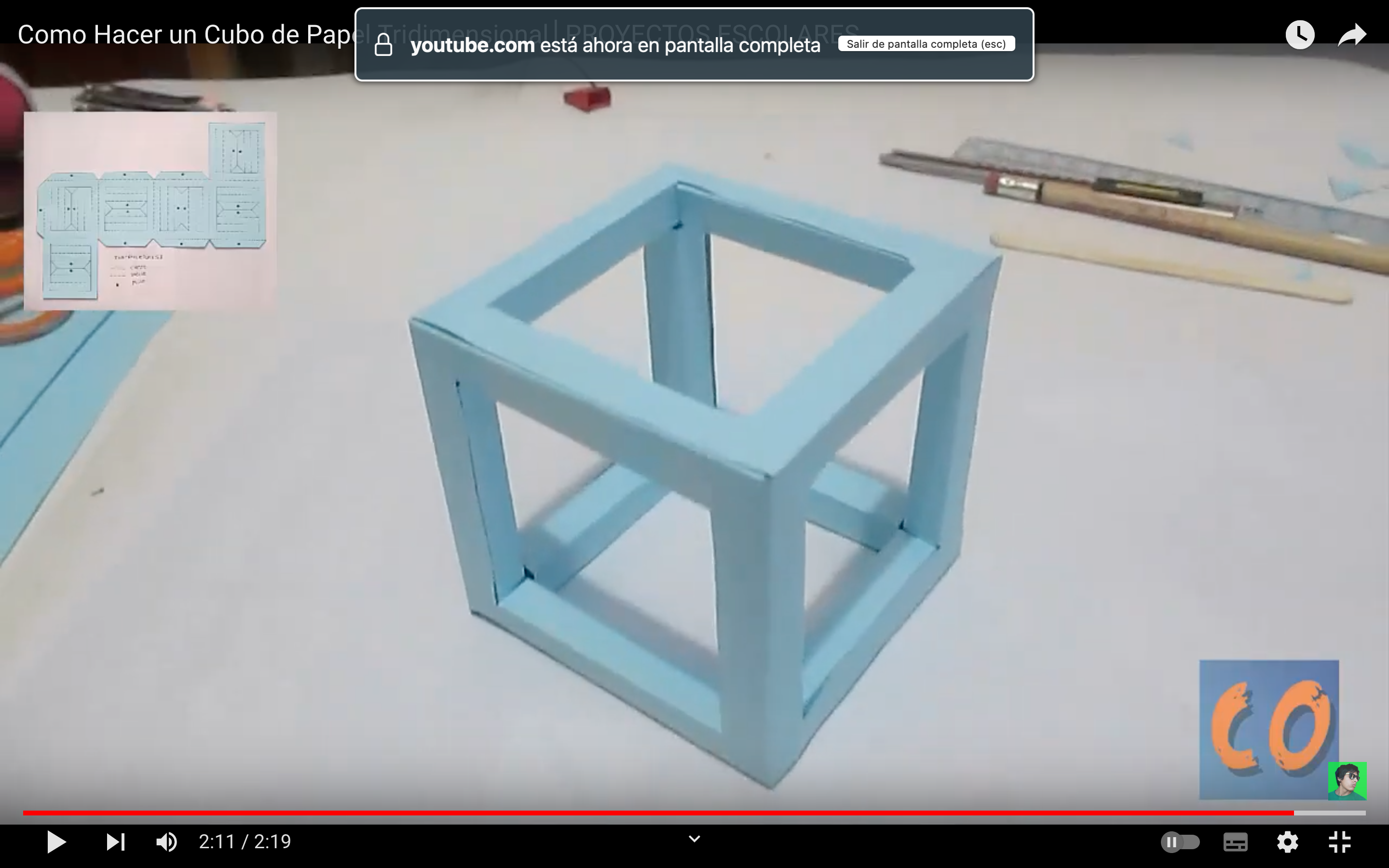 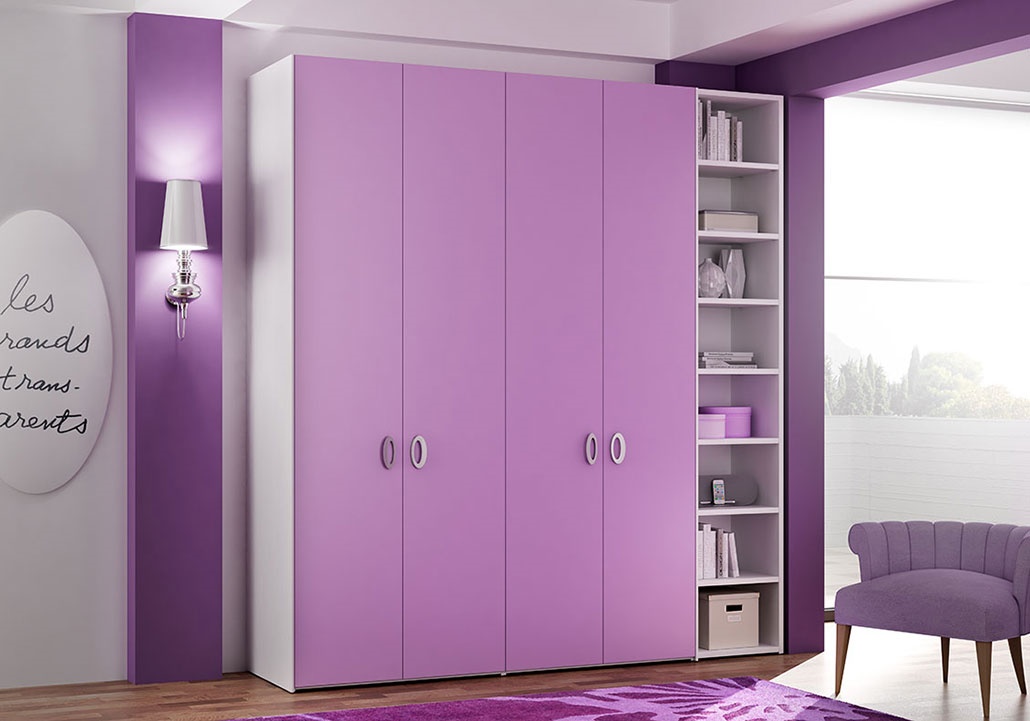 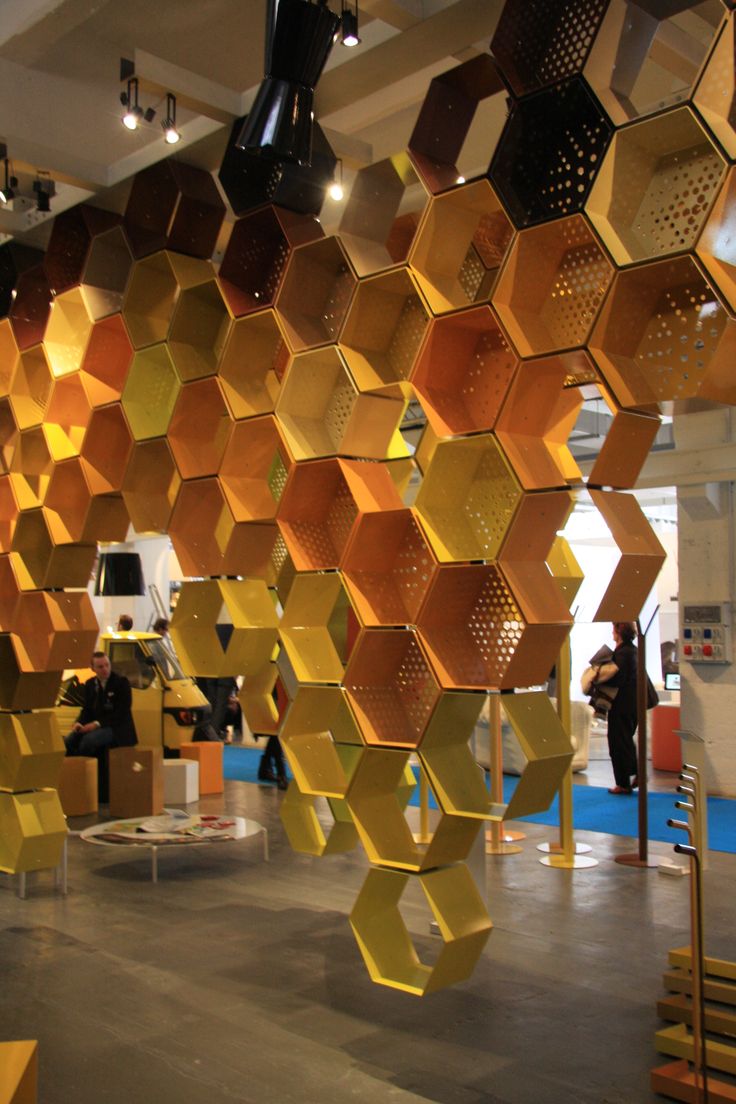 Repetición con variaciones_Con vaciado
Célula espacial
Célula espacial con Módulo interno cambia de forma
La célula espacial_módulo interno que cambia de forma_ y tamaño
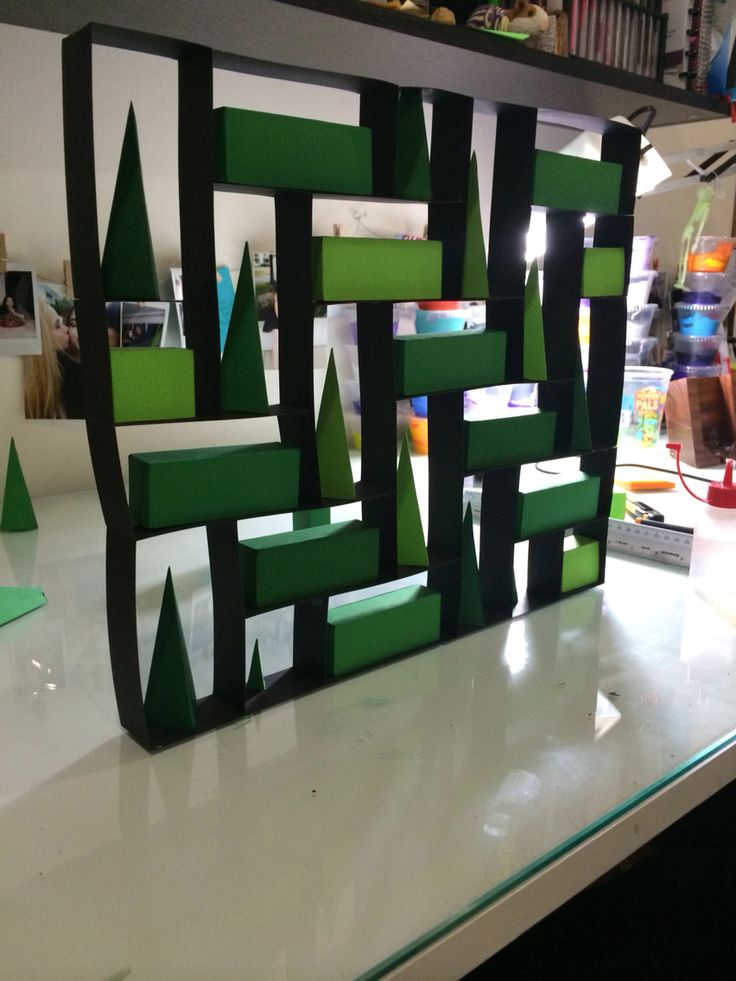 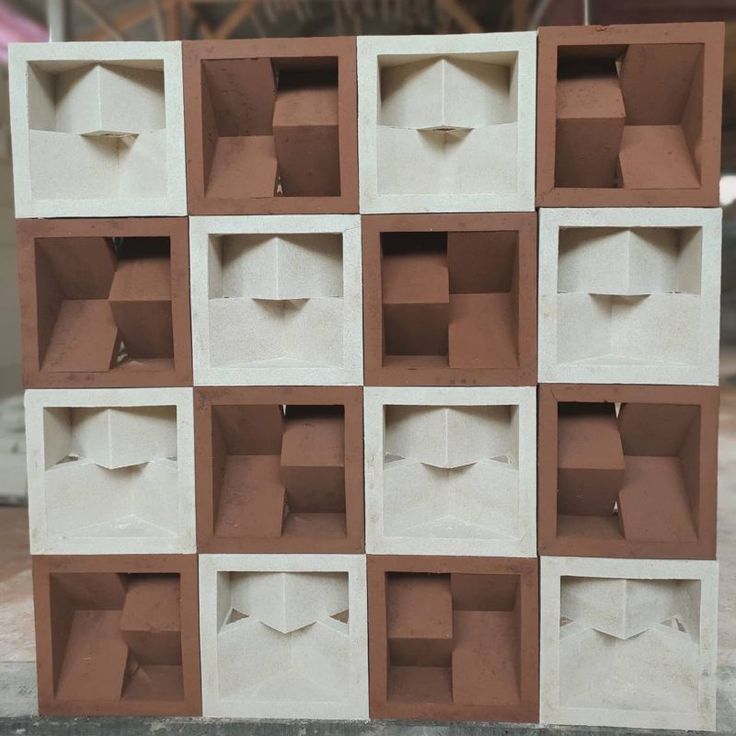 Módulo cortado y doblado
Módulos como planos distorcionados
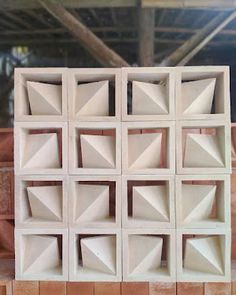 Doblado por una o más líneas rectas
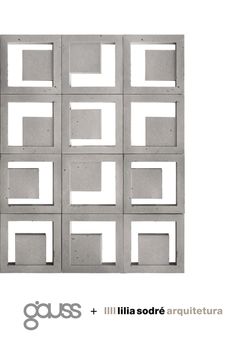 Variaciones posicionales del módulo
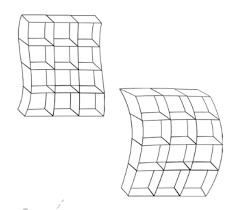 Curvado
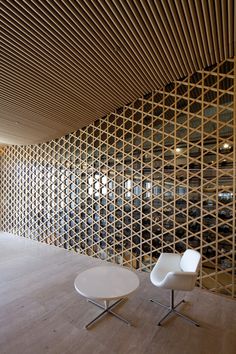 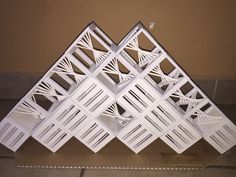 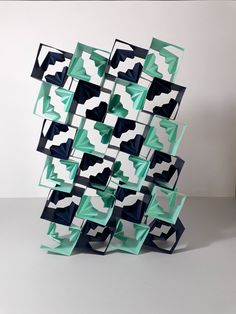 Modificación de las células espaciales
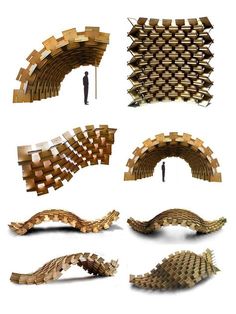 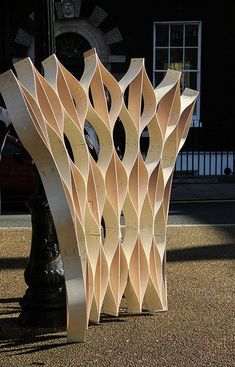 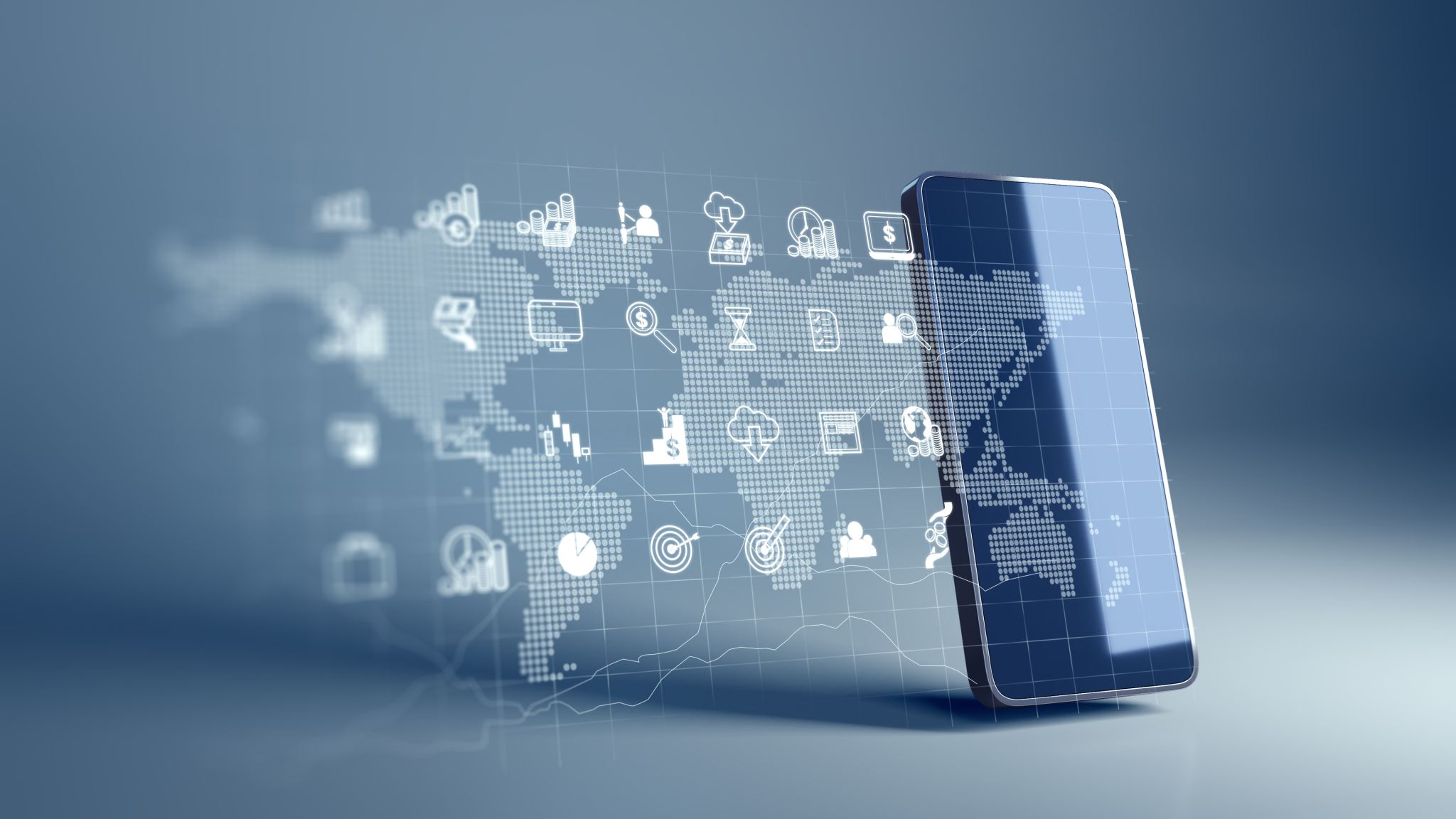 Aplicaciones
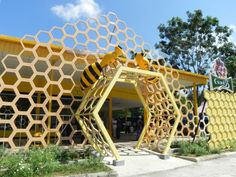 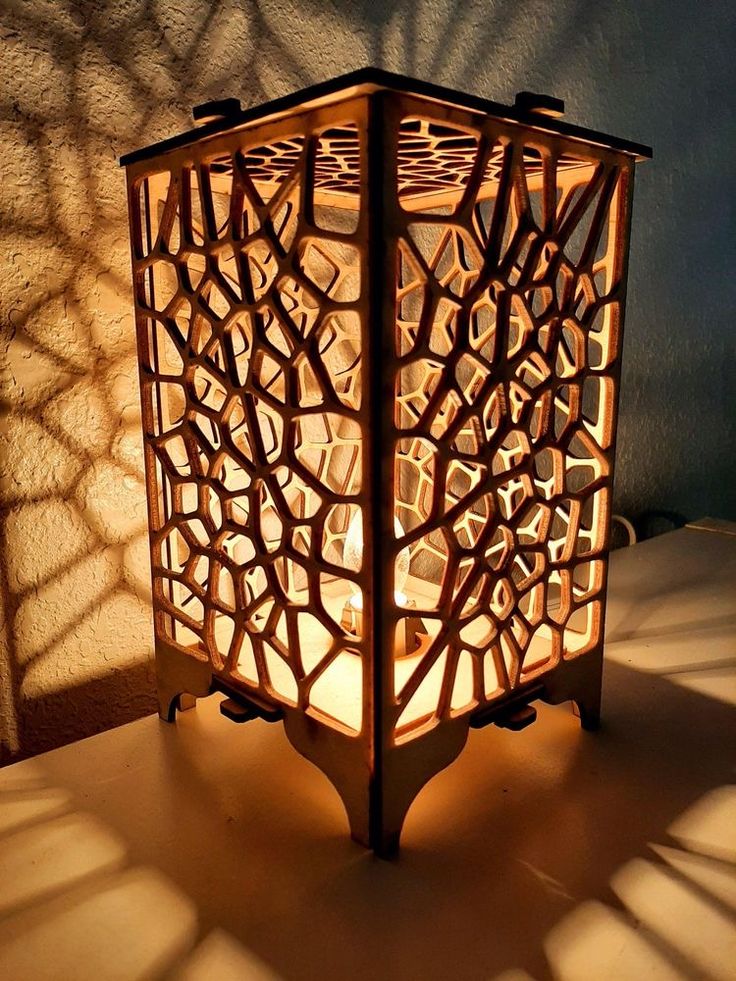 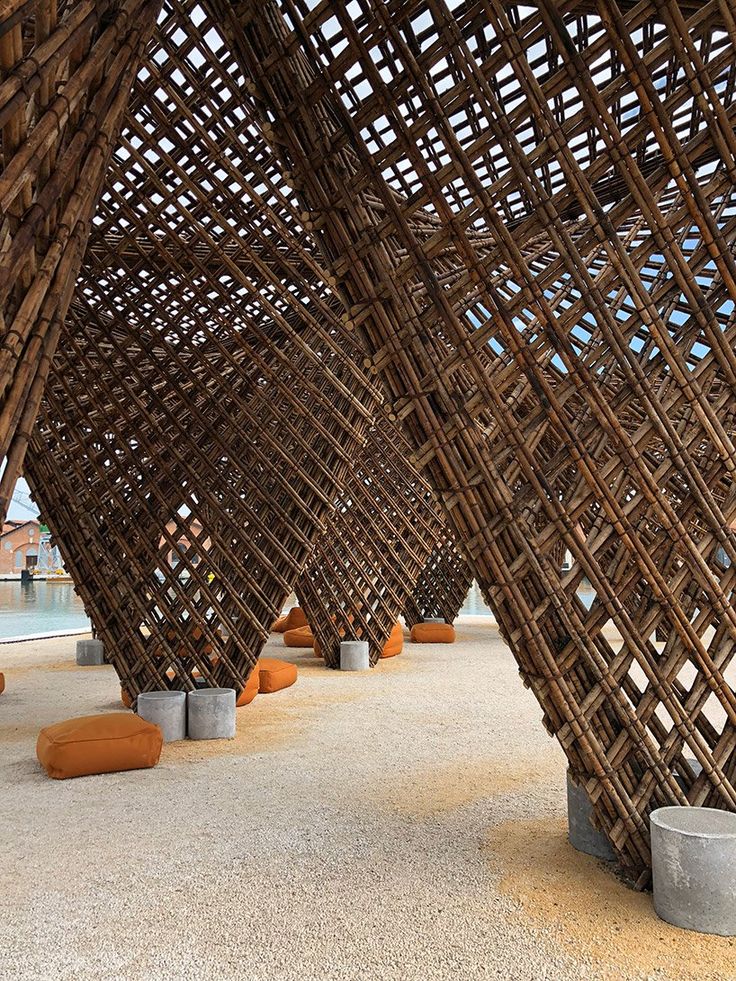 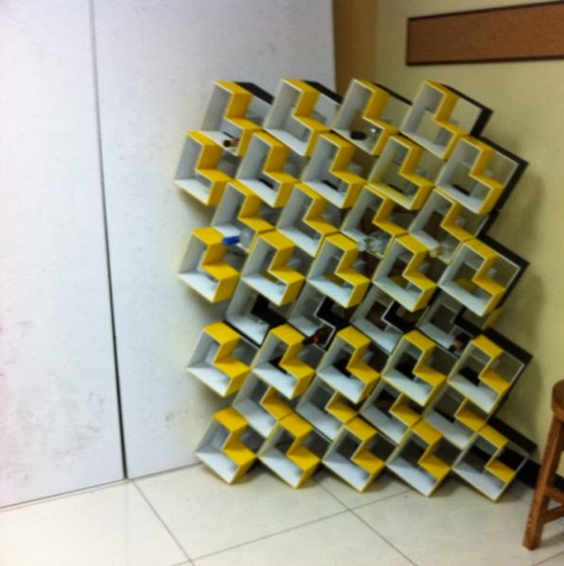 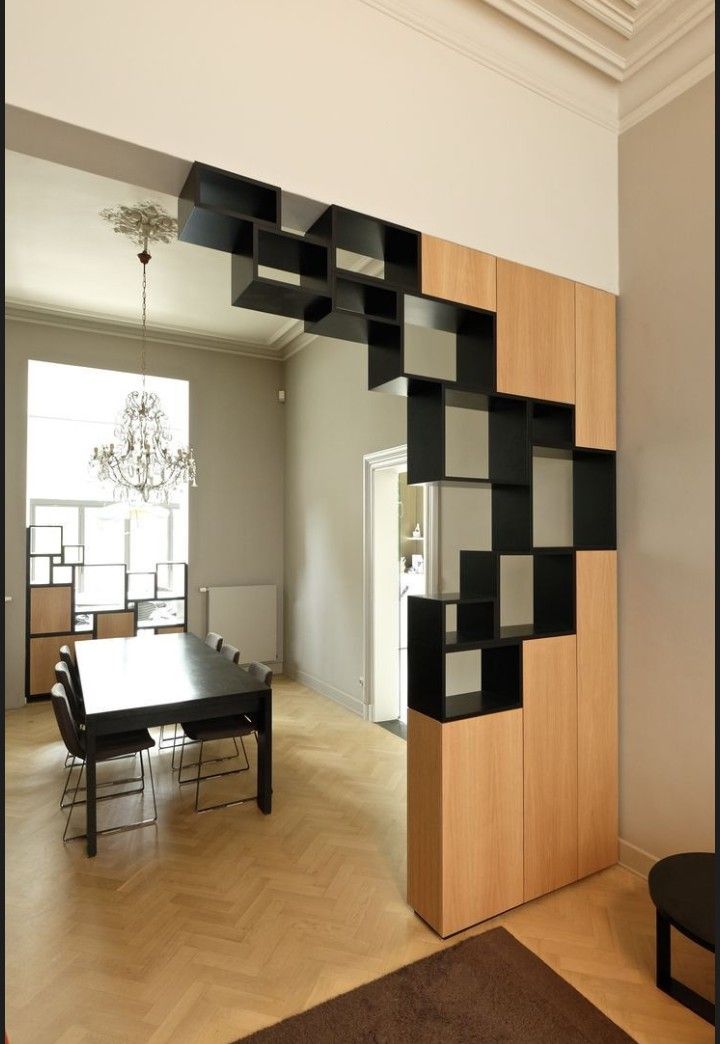 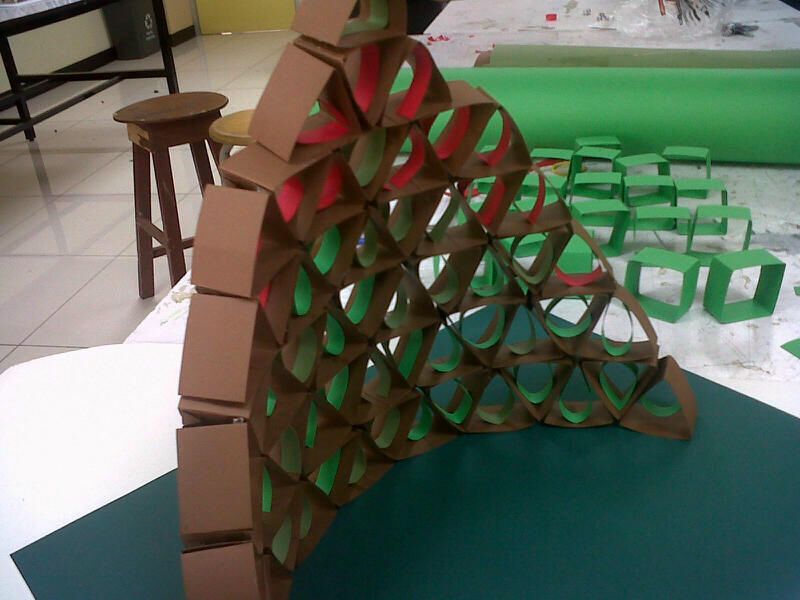 Diseño de JoyasHubert James Marcel Taffin de Givenchy
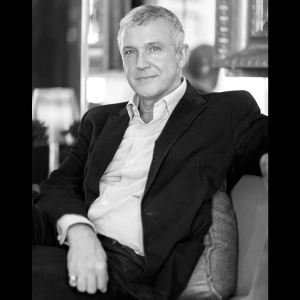 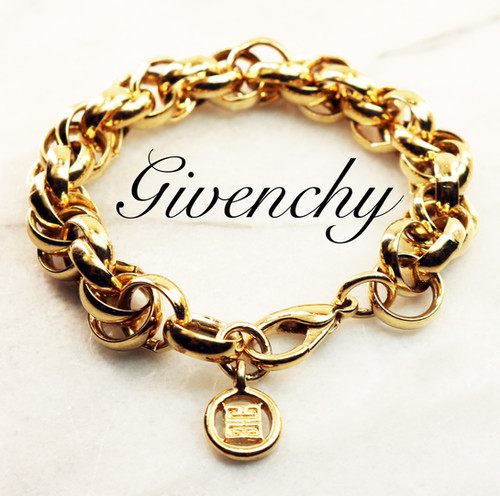 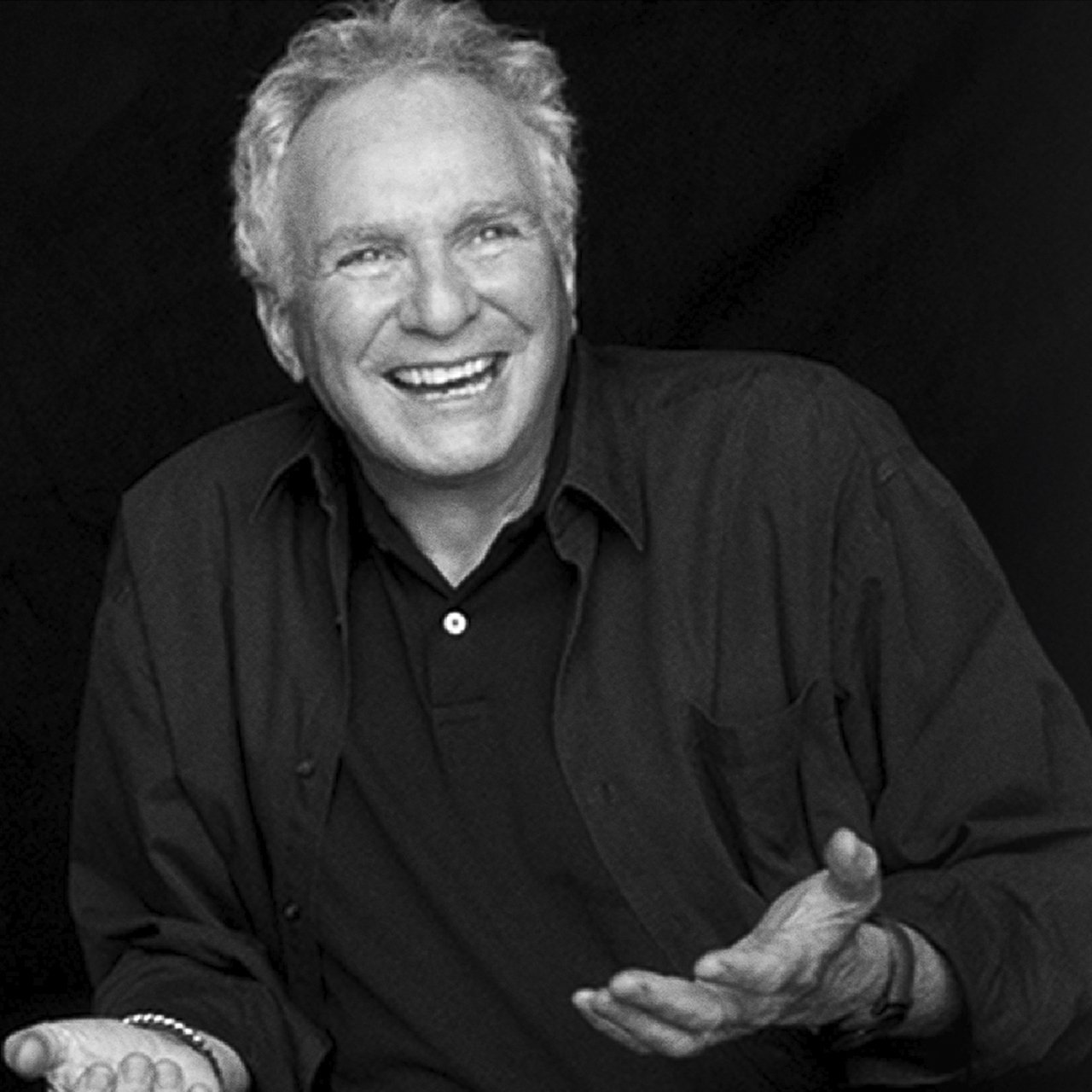 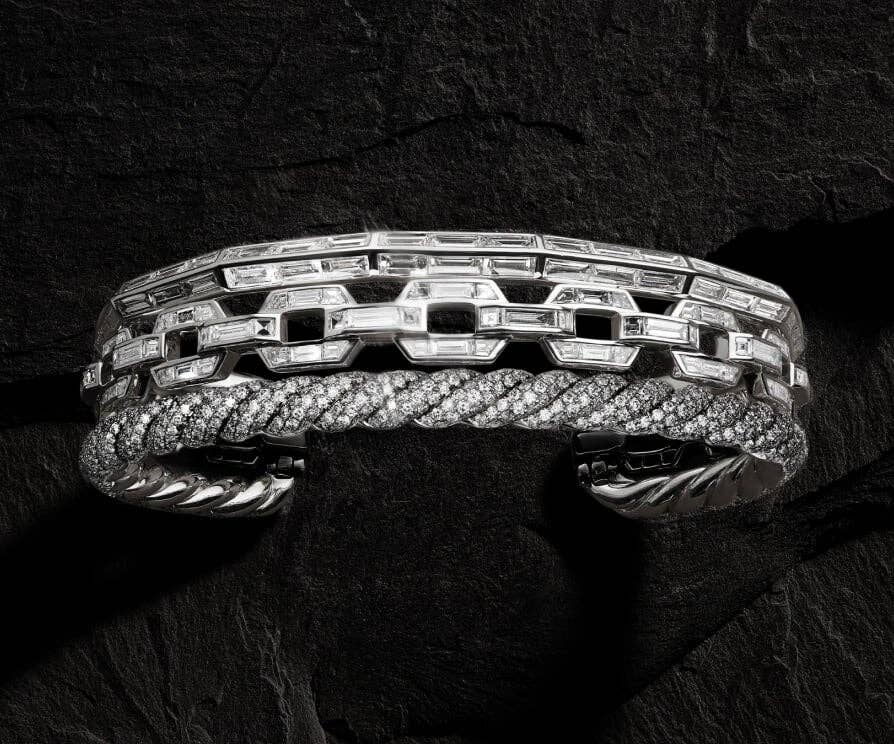 David Yurman
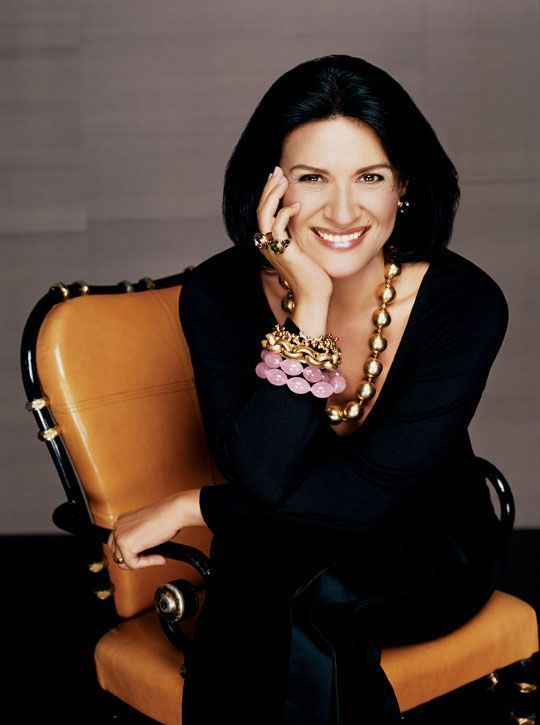 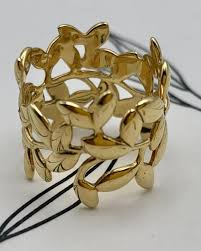 Paloma Picasso
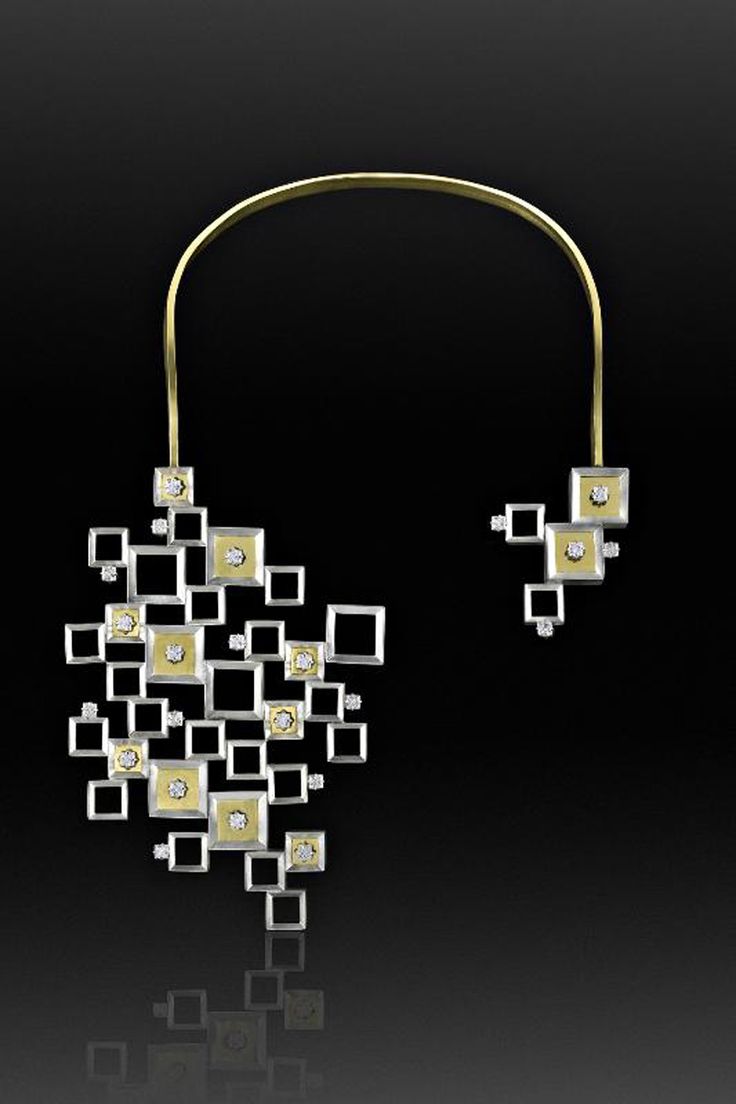 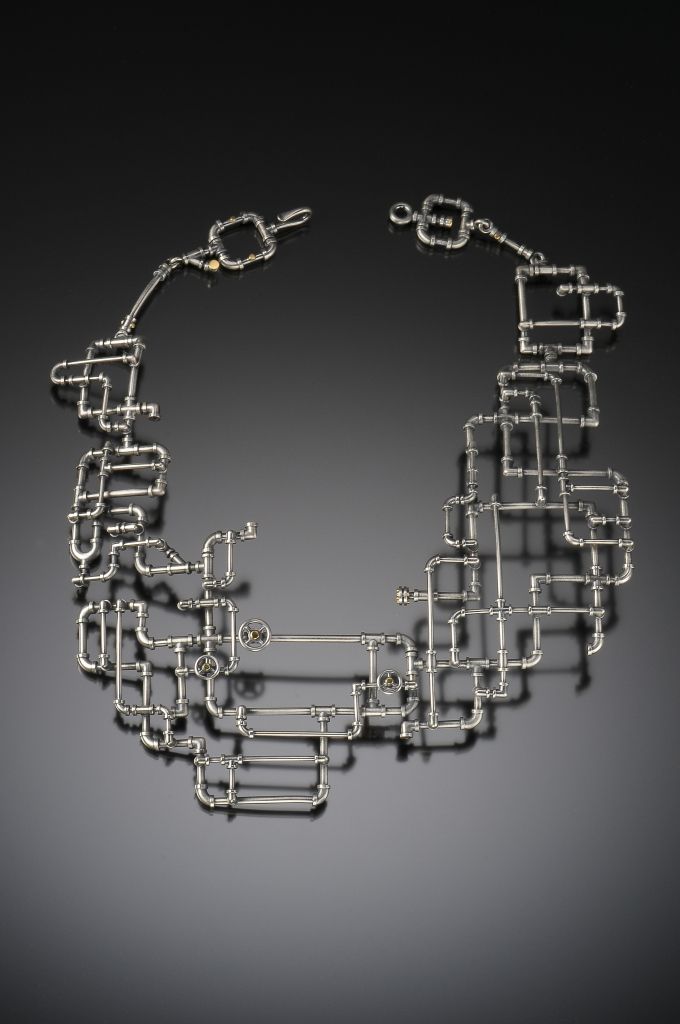 Desarrollo Taller y Tarea
Tomando en cuenta los referentes de mercado y las fuentes de inspiración realice una propuesta de diseño de joyas basado en la estructura lineal y de pared.
El desarrollo de los módulos debe ser en base a la abstracción modular (en 5 pasos), el estilo definido y la línea gráfica establecida. (personas económicamente estables, jóvenes_tendencia de lujo).
Una vez obtenida la forma construya el módulo y desarrolle la propuesta de la joya en tamaño real. (Gargantilla y Aretes)
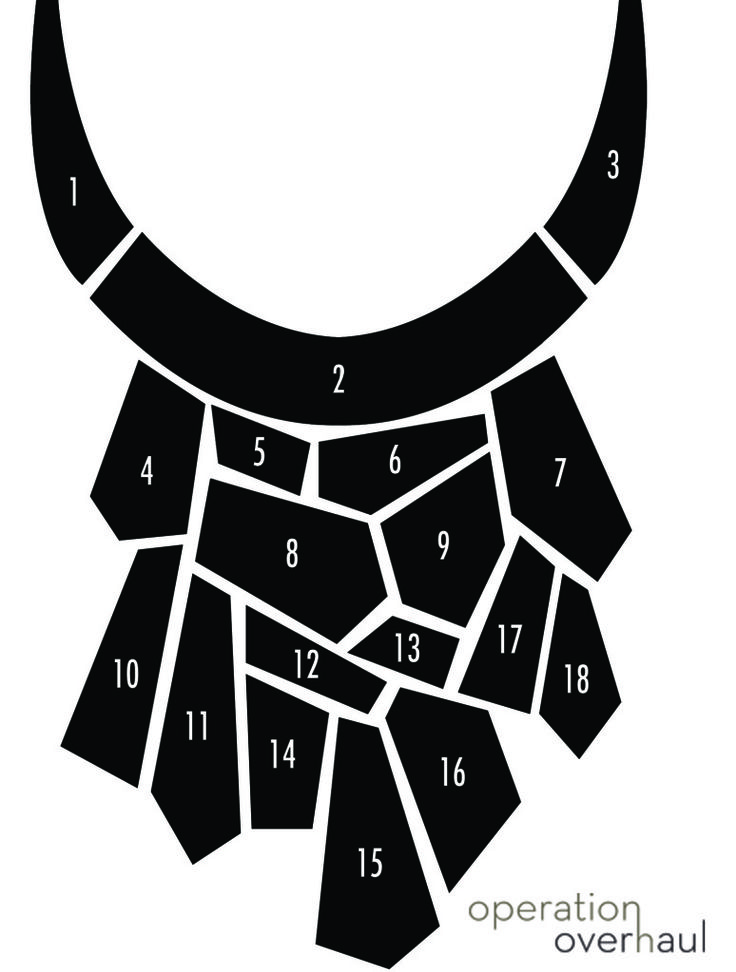 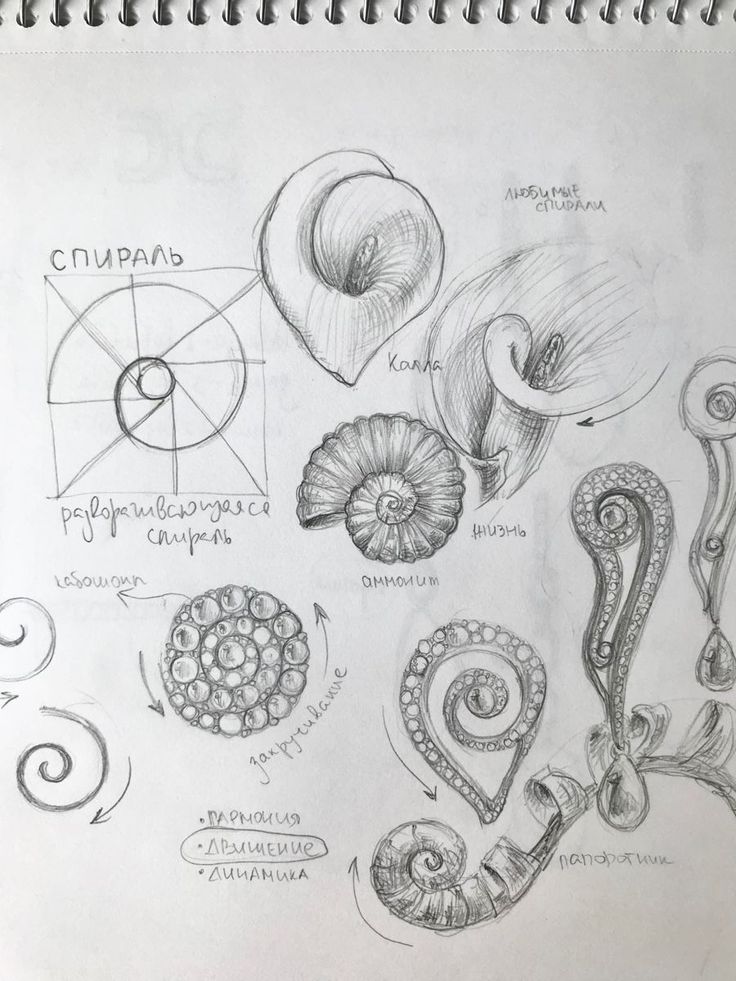 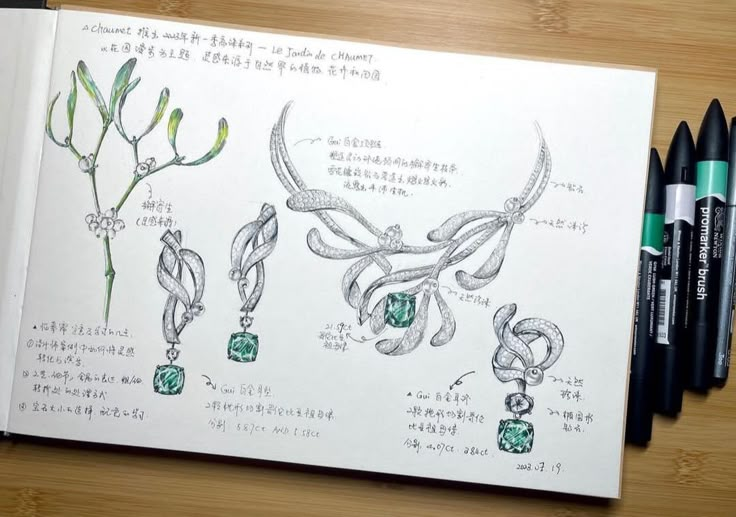 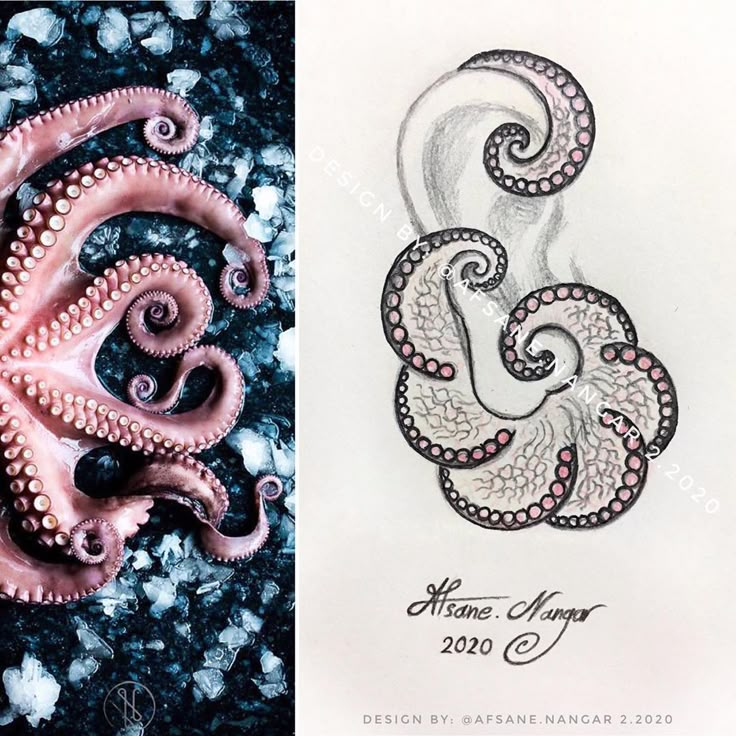 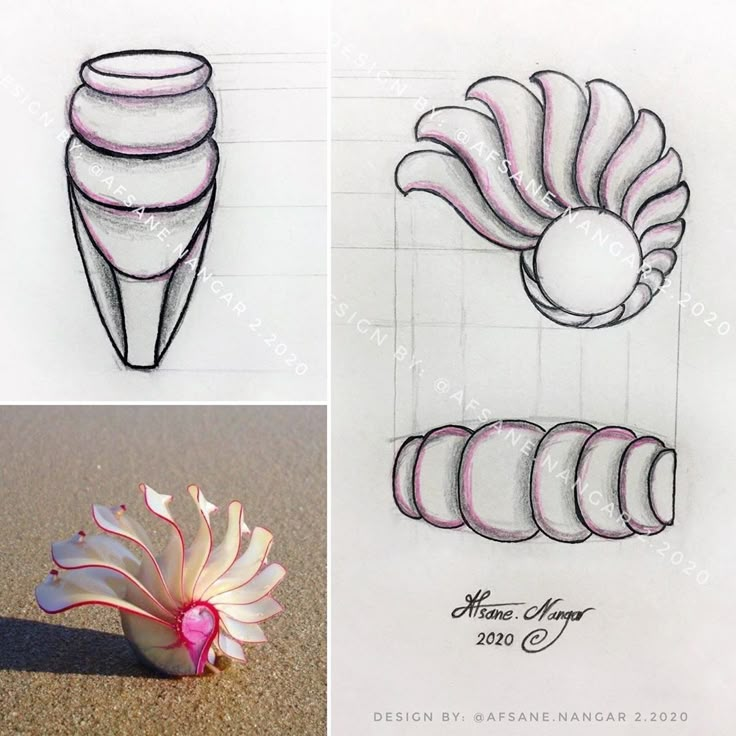 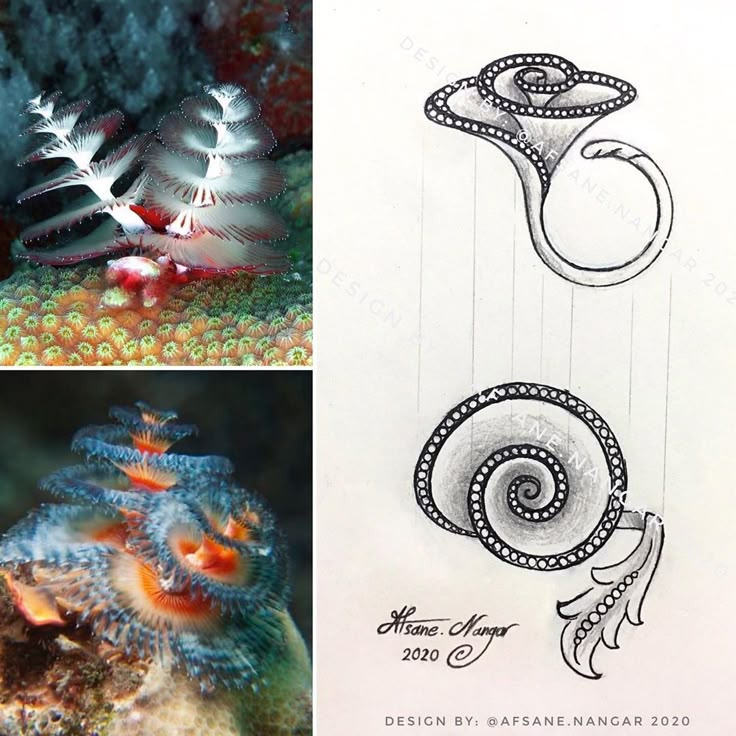 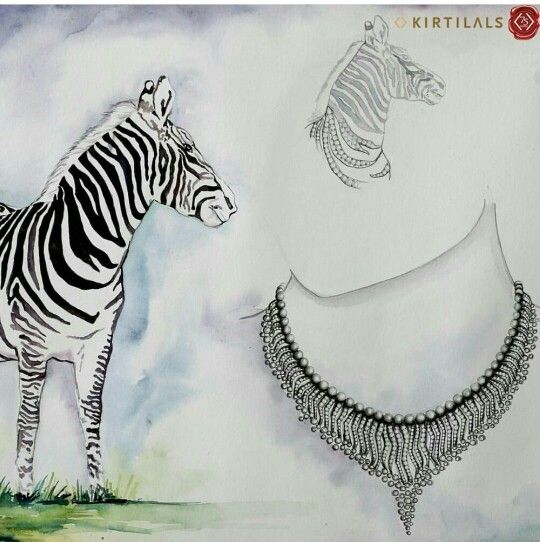 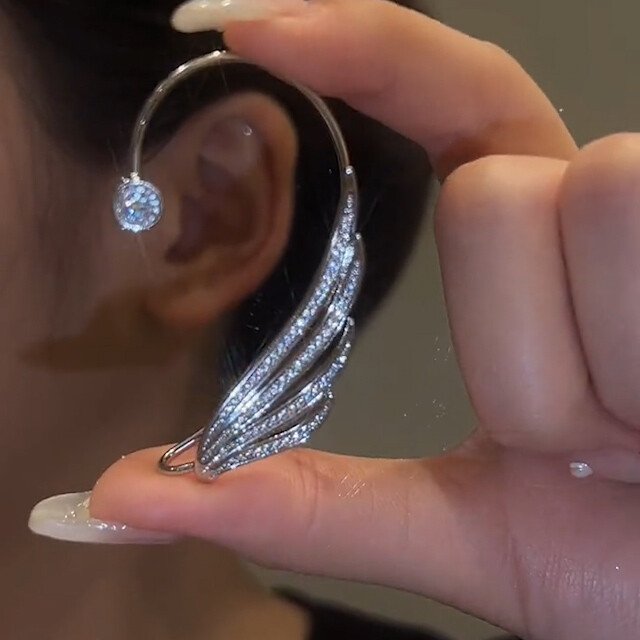 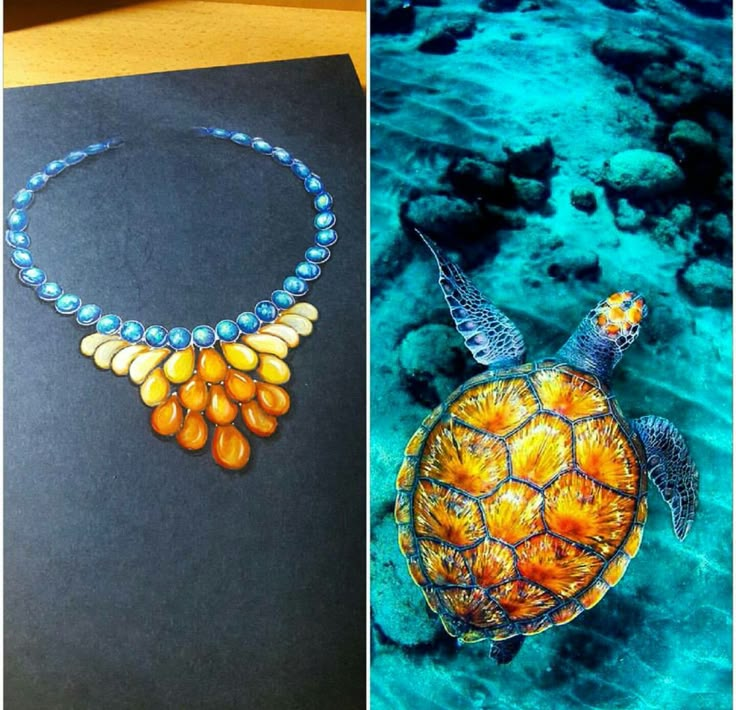 https://cl.pinterest.com/pin/7670261860684672/
https://cl.pinterest.com/pin/3588874696977418/
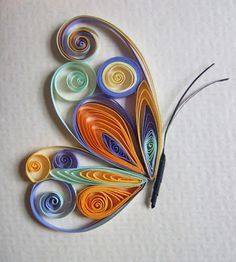 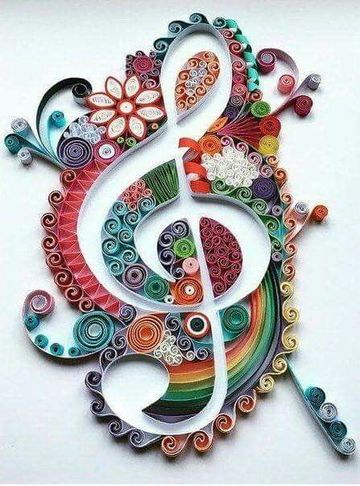